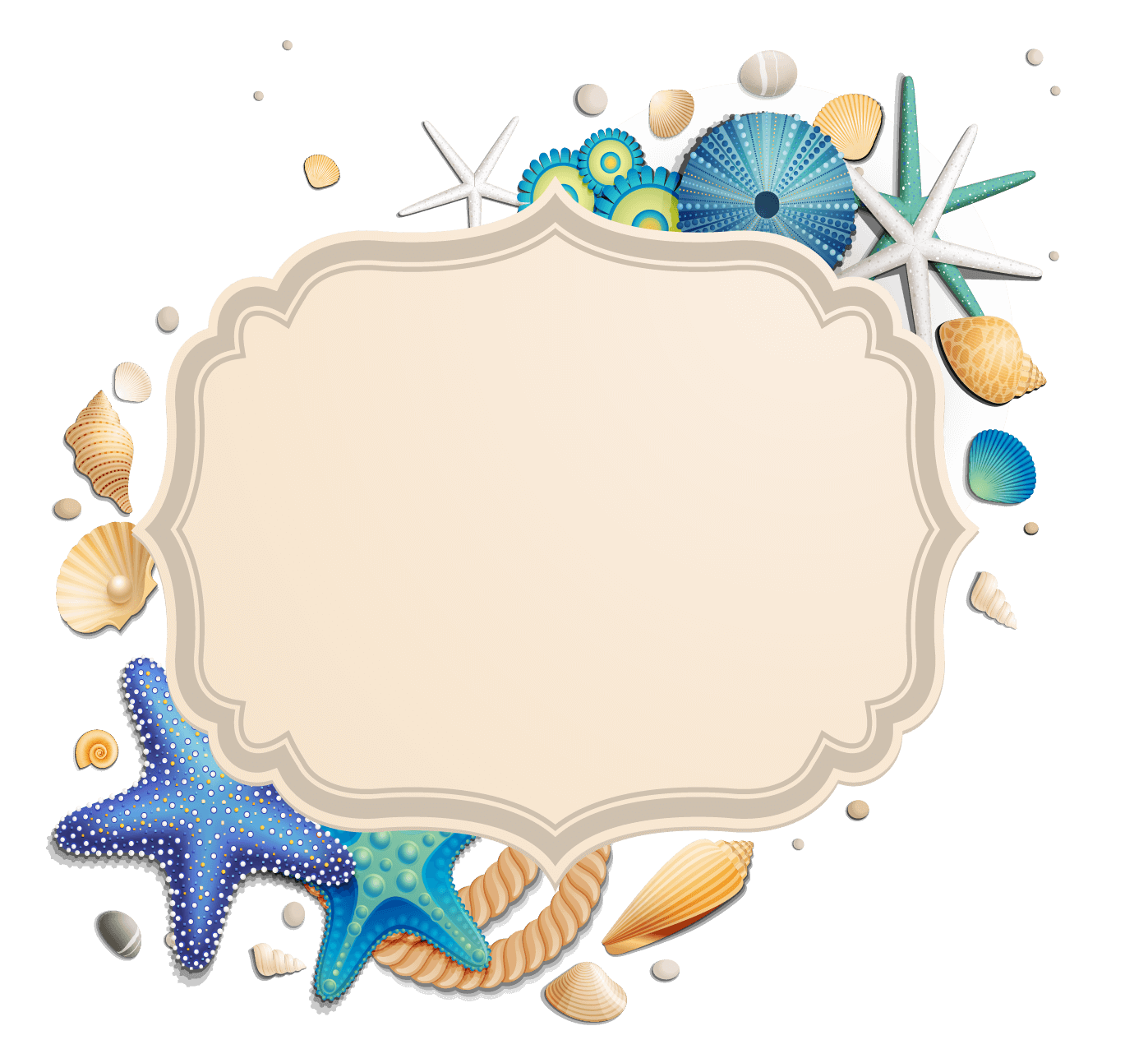 Bài 5
BẢO TỒN 
DI SẢN 
VĂN HÓA
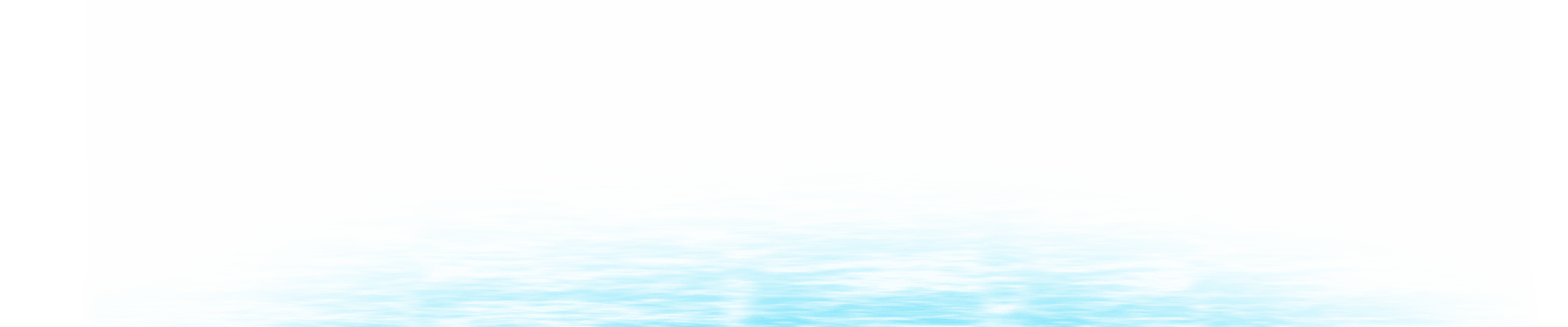 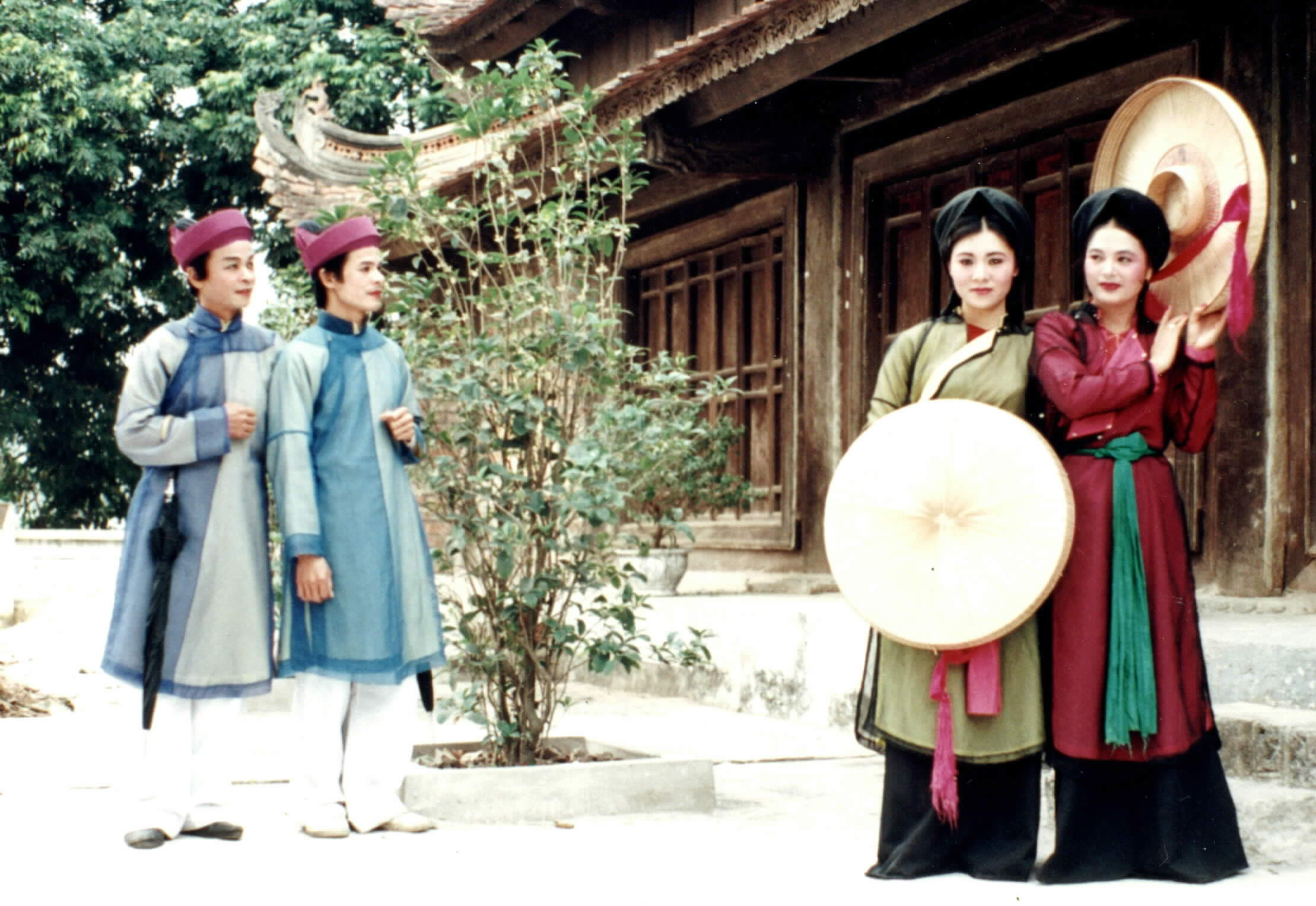 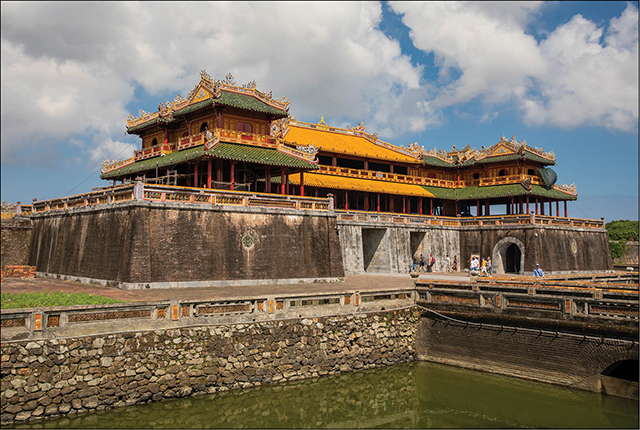 EM HÃY KỂ TÊN CÁC DI SẢN VĂN HOÁ Ở HÌNH BÊN?
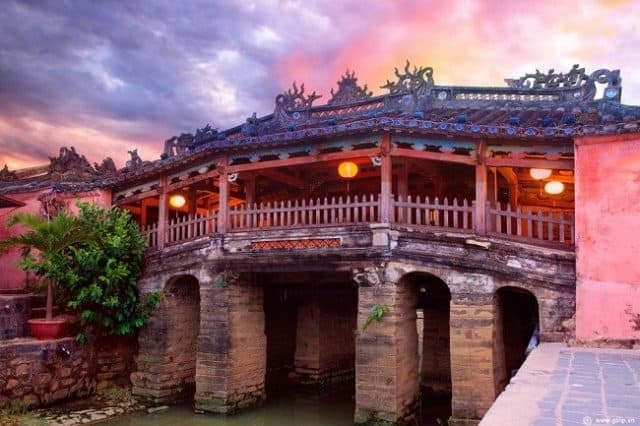 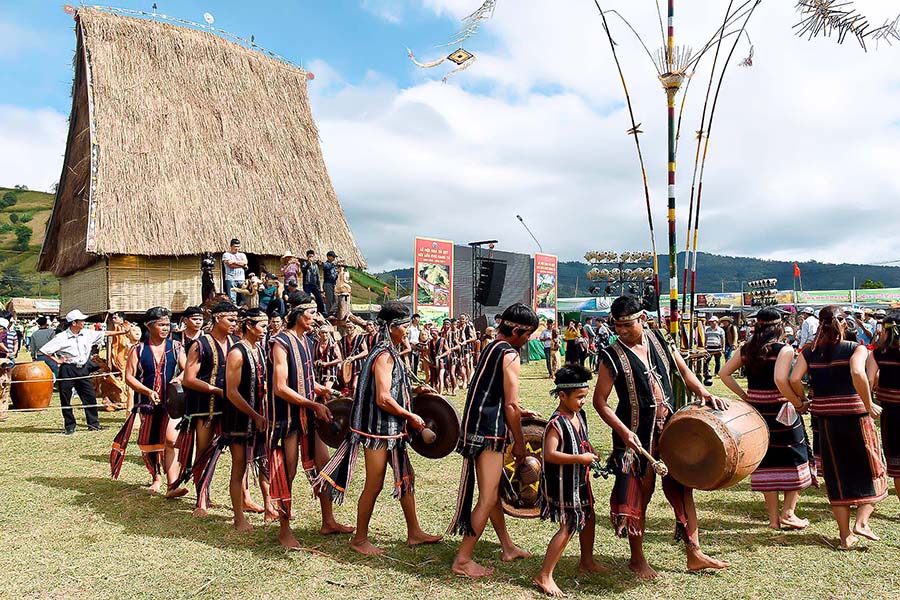 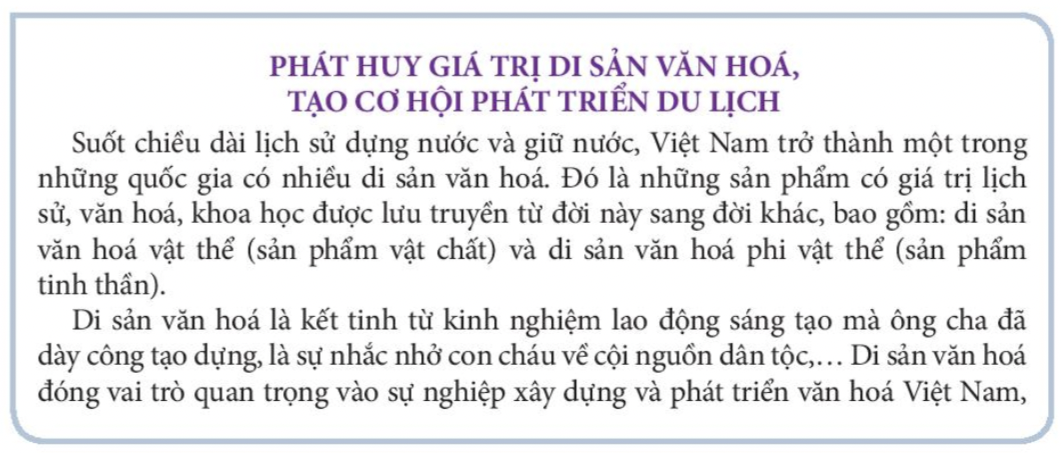 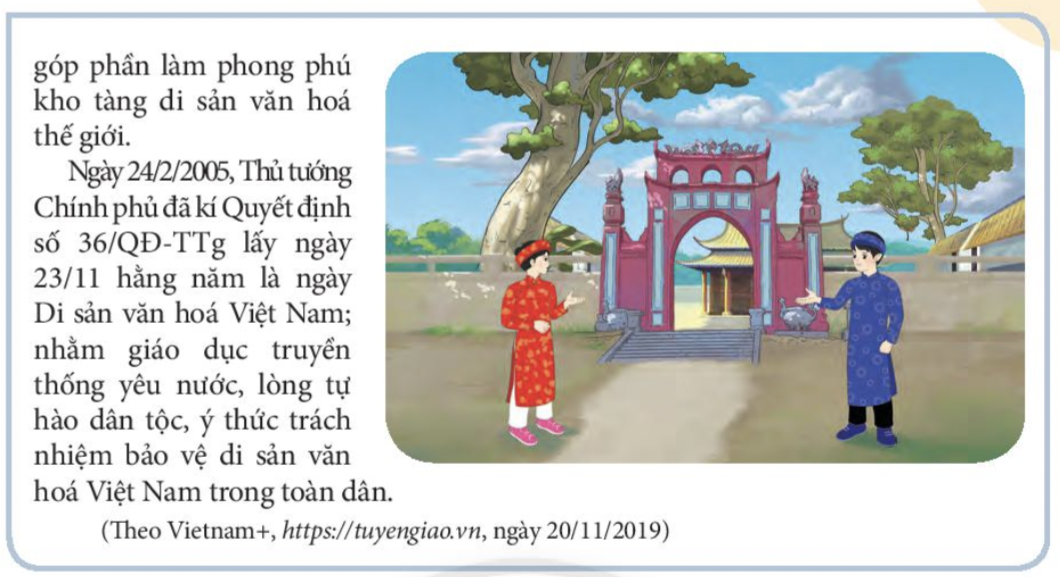 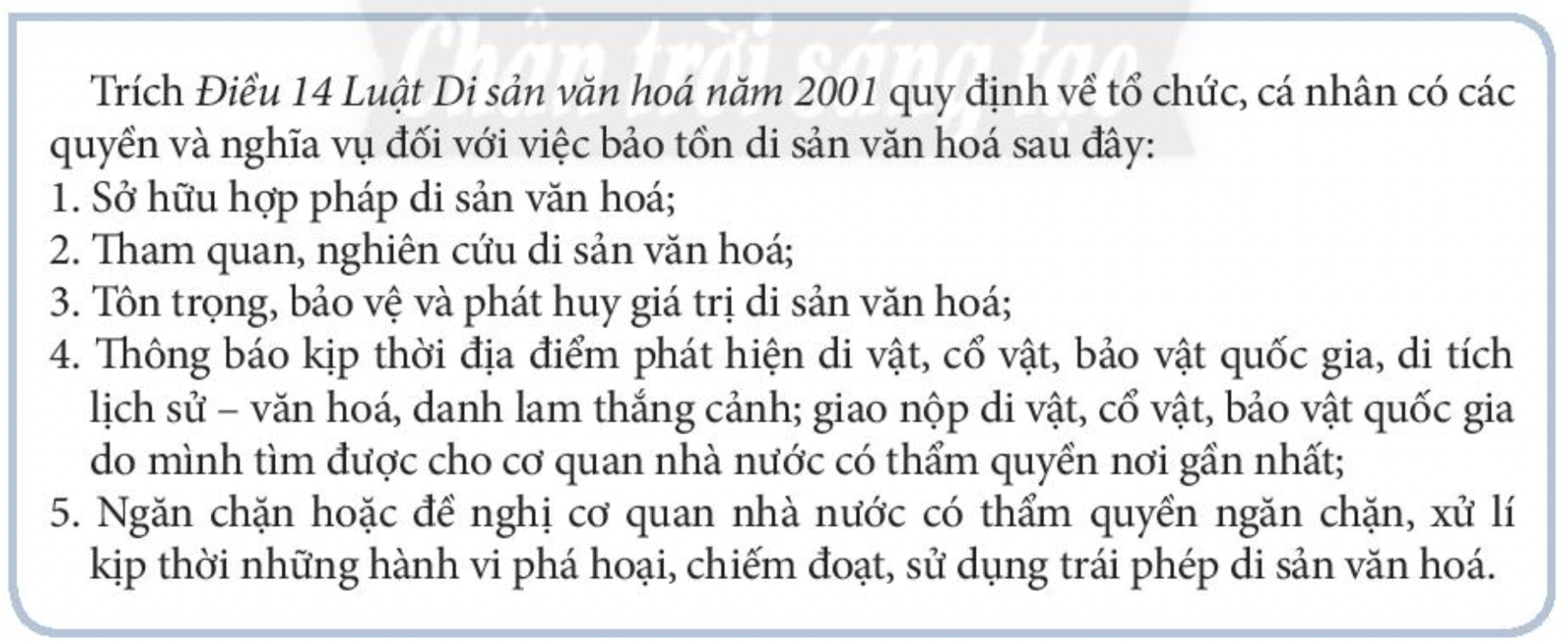 LUẬT DSVH
Em hãy lấy ví dụ cụ thể về việc thực hiện quyền và nghĩa vụ của tổ chức, cá nhân trong việc bảo tồn di sản văn hóa.